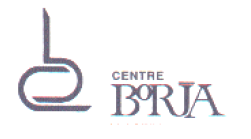 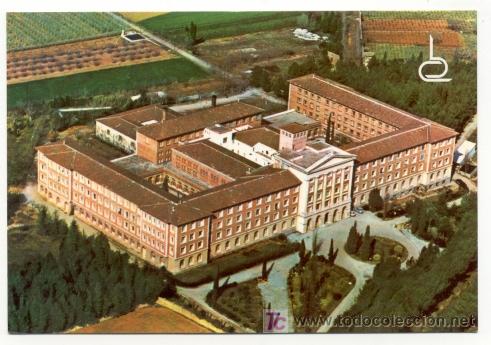 Taula de Professionals
Opcions de Vida Laboral Solidaria
Ponents: 
Albert Tarradellas, arquitecte de cooperació internacional
Jorge Montobbio,  directiu emprenedor social
Dia: 17 de Març a les 21 hores
Reflexionarem sobre la component solidària de la nostre vida professional
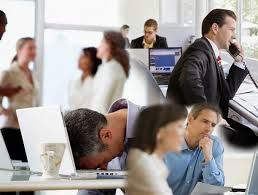 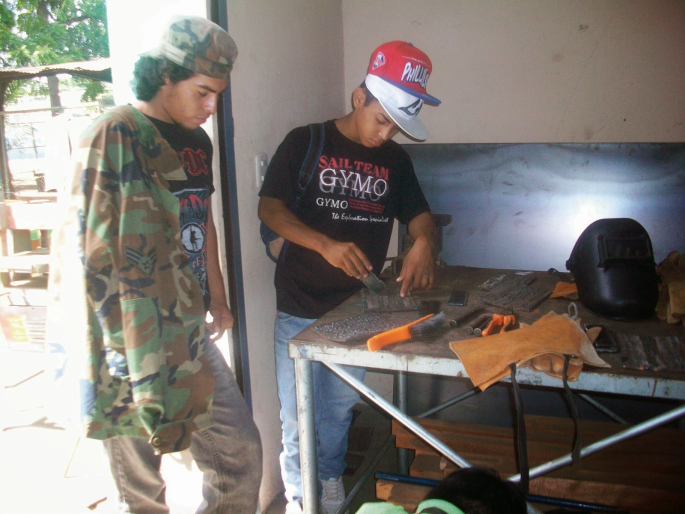 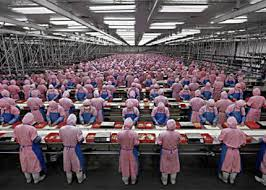 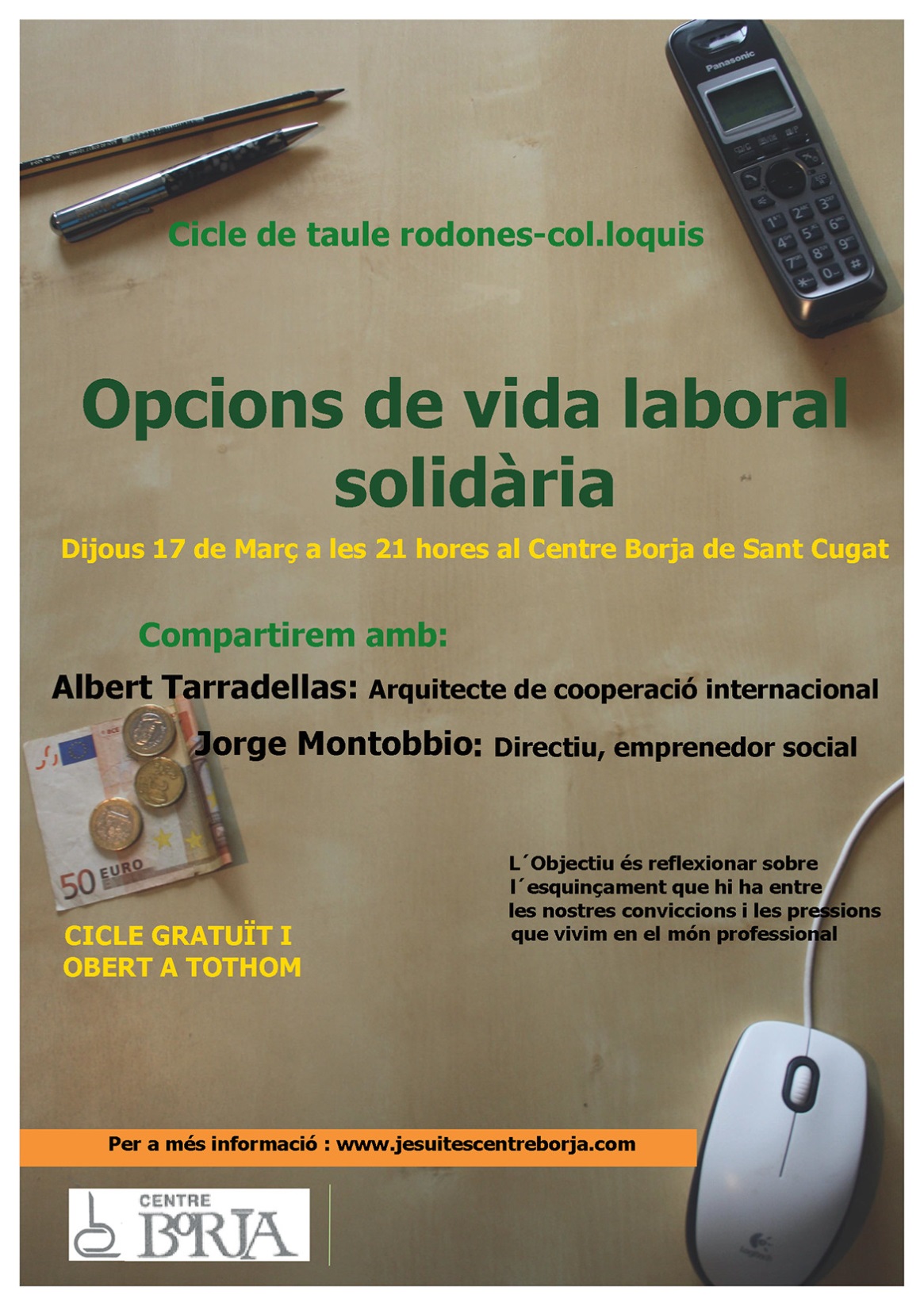 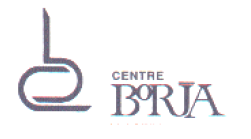 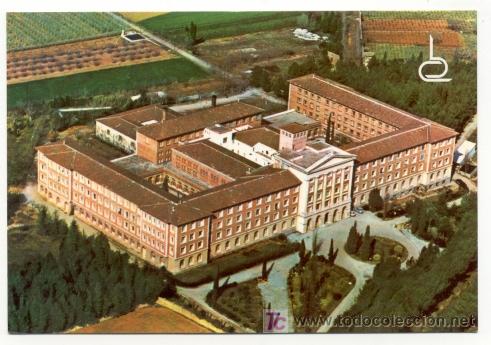 Taula de Professionals